Глава 2. Опорно-двигательная система
§7. Скелет головы и туловища.
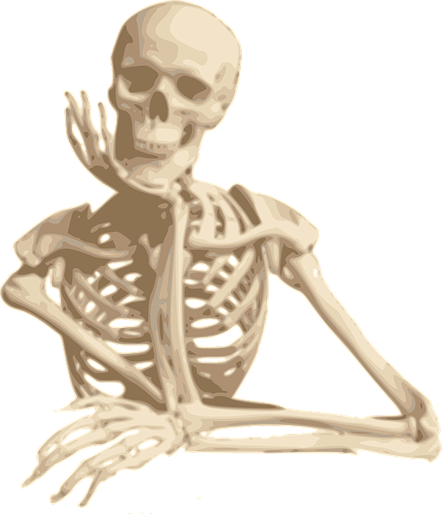 Скелет головы
Под кожей и мышцами головы находится ее скелет — череп. В скелете головы человека различают два отдела: мозговой и лицевой.
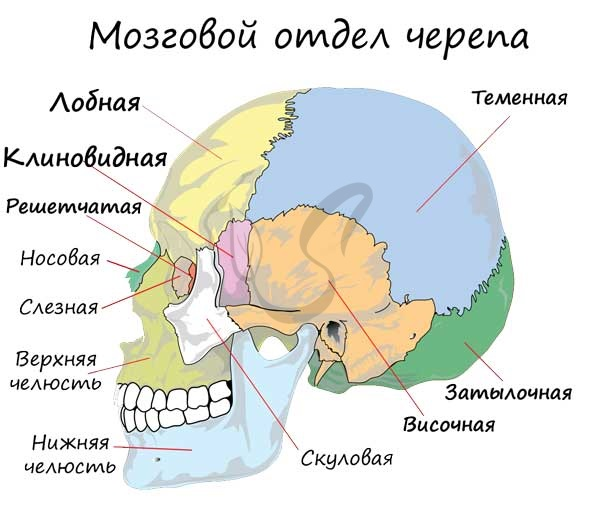 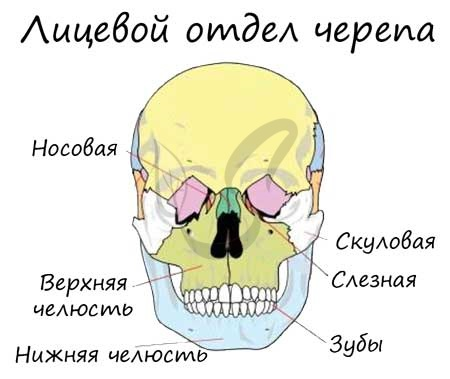 Позвоночник
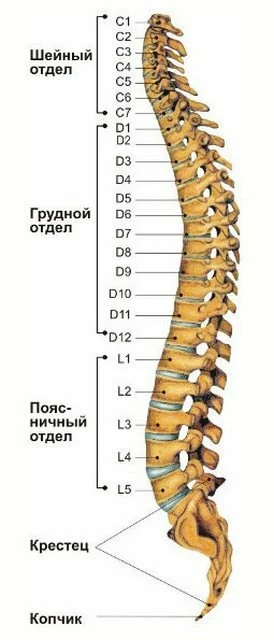 В позвоночнике выделяют пять отделов: 
шейный
грудной
поясничный
крестцовый 
копчиковый
Позвоночник
Каждый позвонок состоит из массивной части - тела и дуги с несколькими отростками. Позвонки располагаются друг над другом так, что их отверстия совпадают, и образуется позвоночный канал, в котором находится спинной мозг. Между позвонками имеются межпозвоночные хрящевые диски.
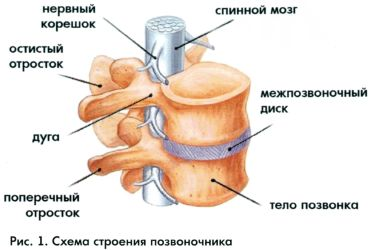 Грудная клетка
Грудная клетка находится в верхней части туловища. Ее образуют грудина (средняя часть передней стенки грудной клетки), 12 пар ребер и грудной отдел позвоночника
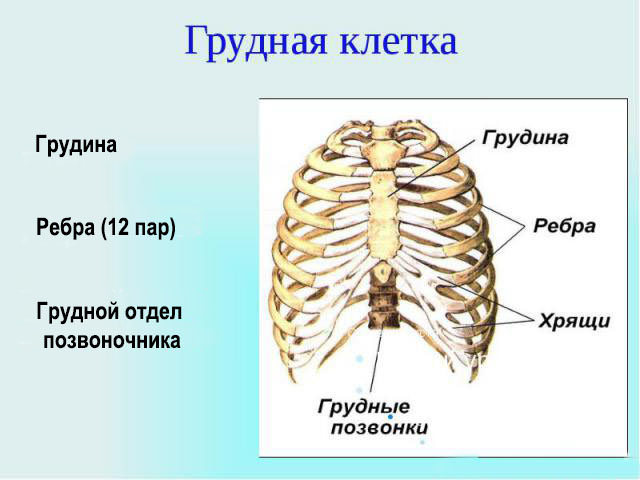